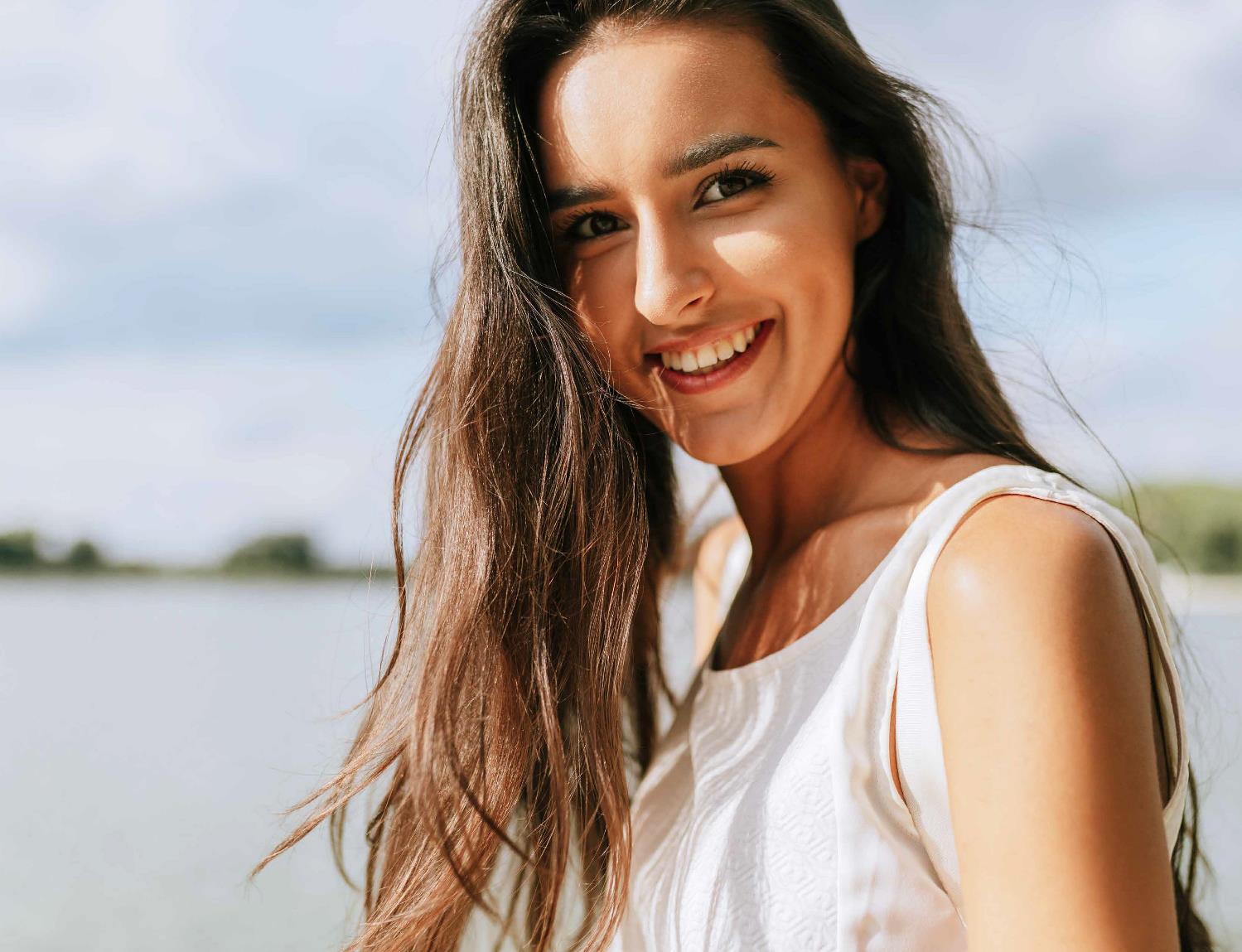 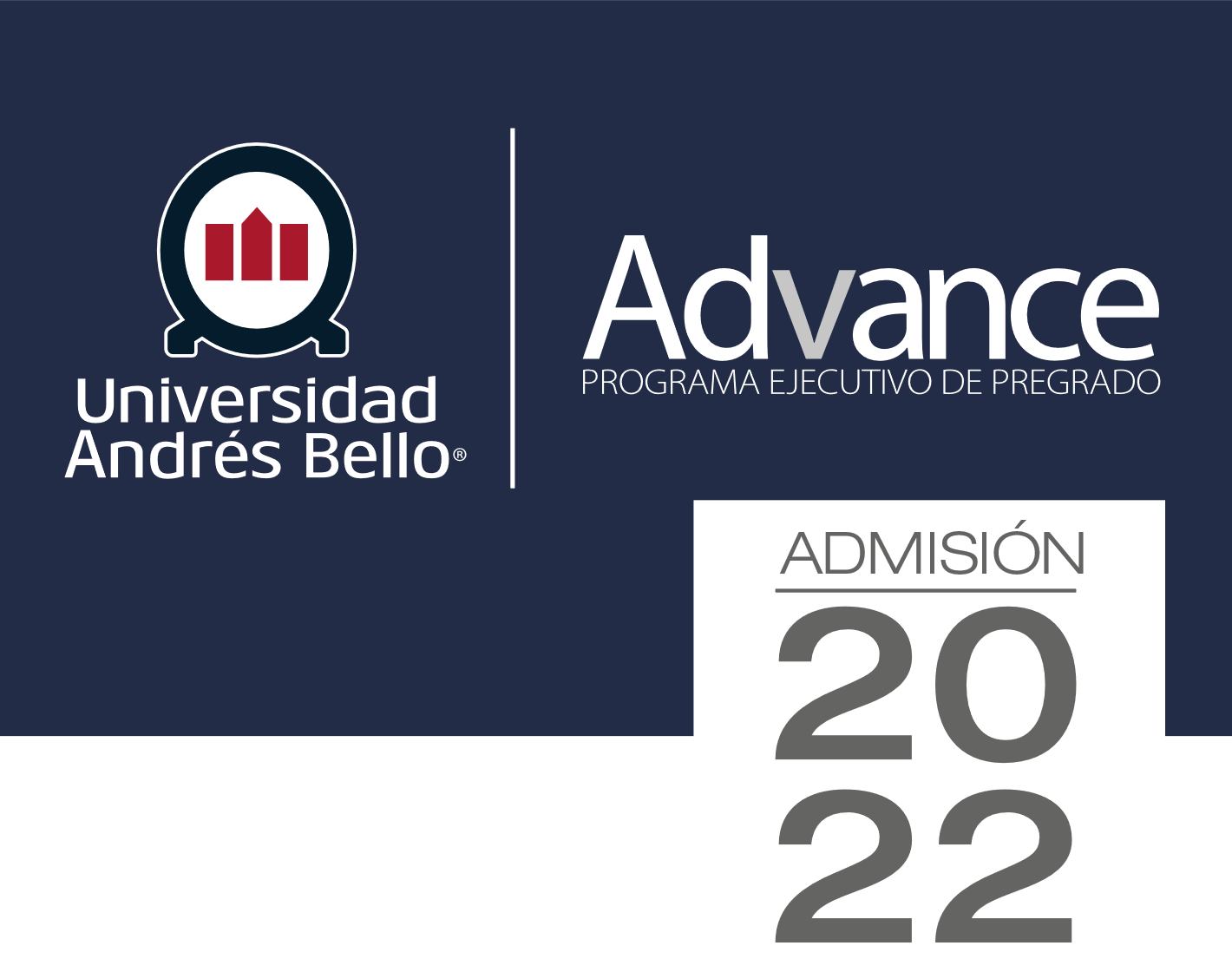 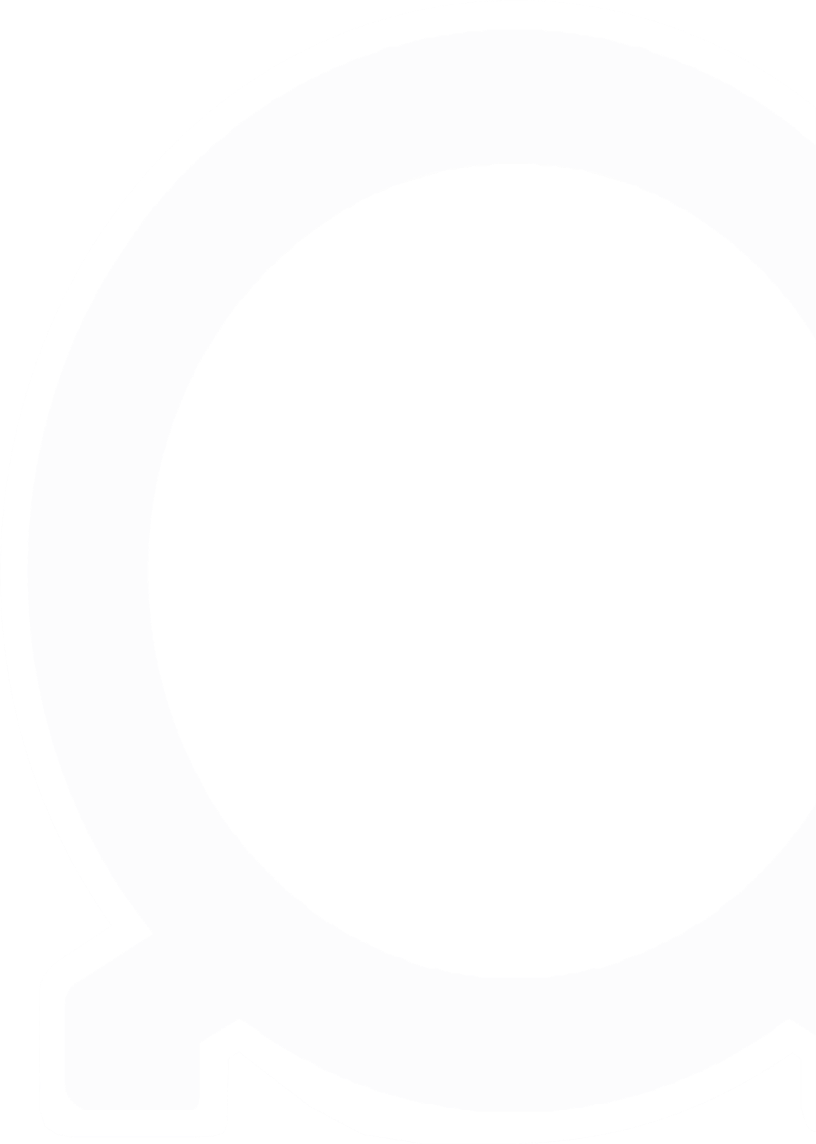 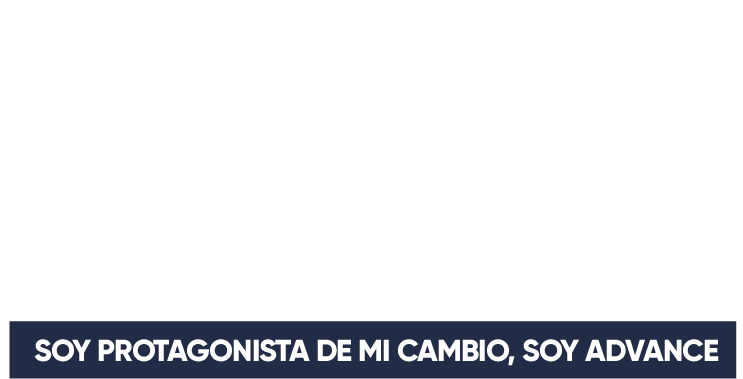 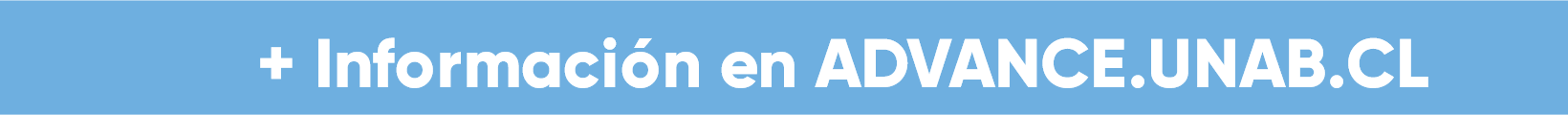 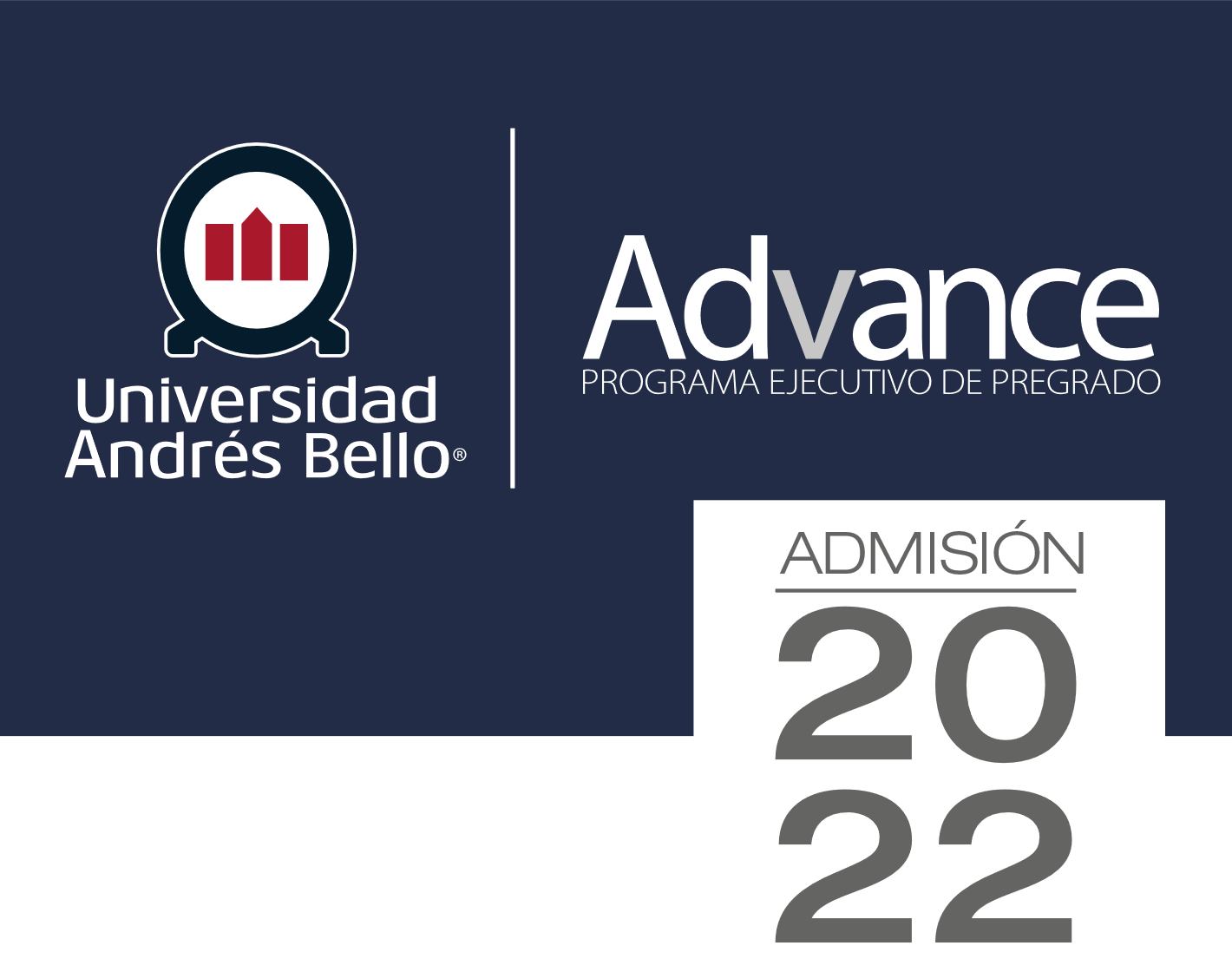 ADVANCE UNAB
El programa Advance de la Universidad Andrés Bello cuenta con carreras de pregrado más breves que las tradicionales, en una metodología diseñada para quienes trabajan, y que en 11 años de trayectoria y experiencia, ya tiene más de 6.800 titulados.

Los alumnos que ingresan a Advance UNAB, ya cuentan con experiencia laboral, título profesional y/o aprendizajes previos, éstos últimos que la Casa de Estudios valida y reconoce -a través de la vía de admisión RAP- lo que posibilita al estudiante Advance UNAB a obtener un título en 2 ó 3 años, con el respaldo de una universidad acreditada en Chile y Estados Unidos.
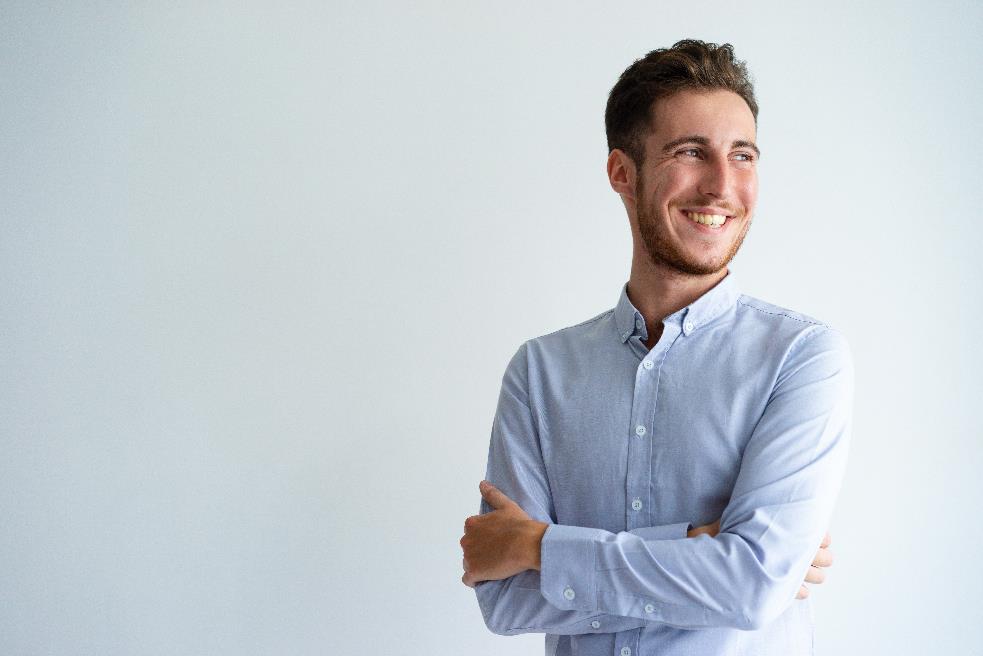 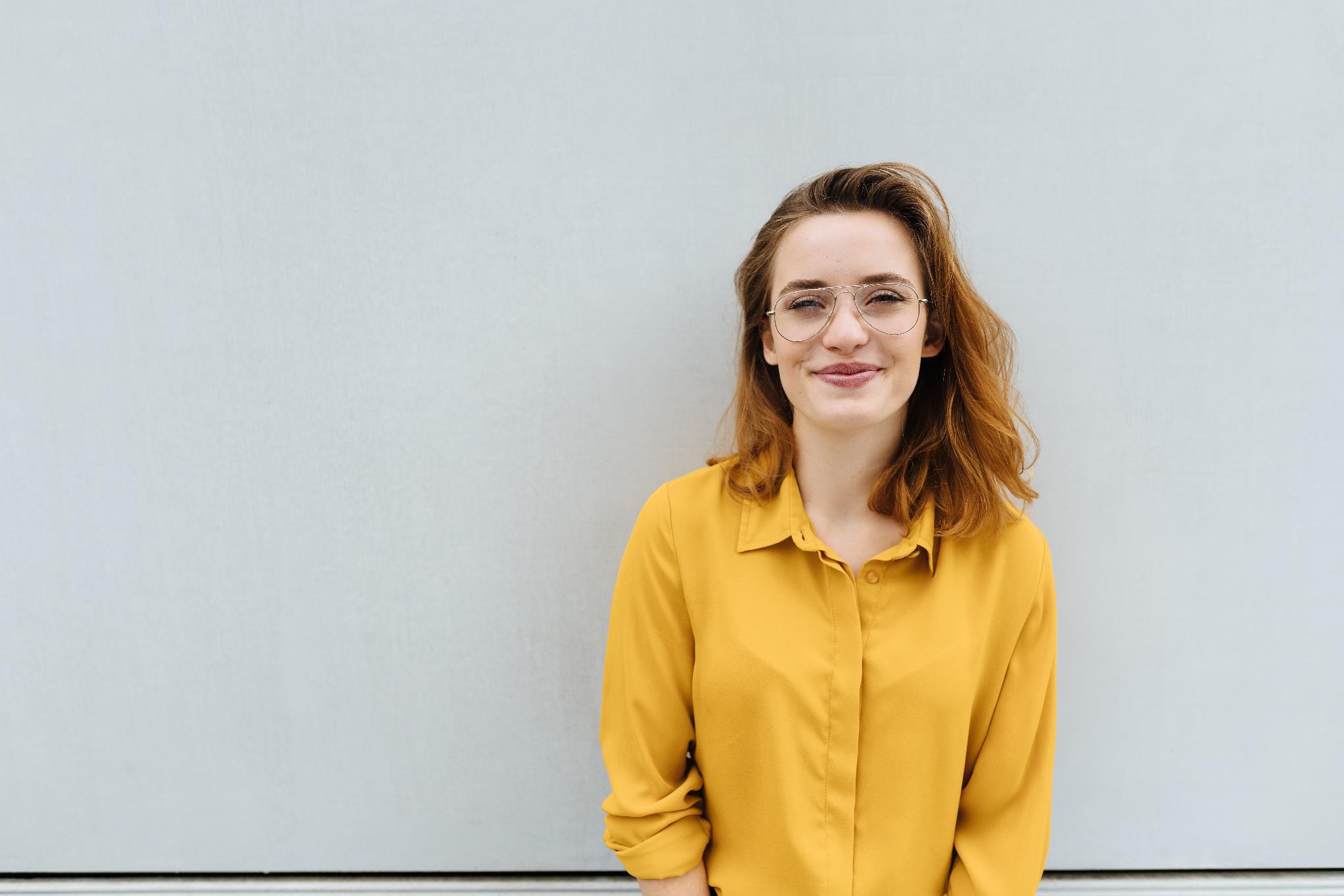 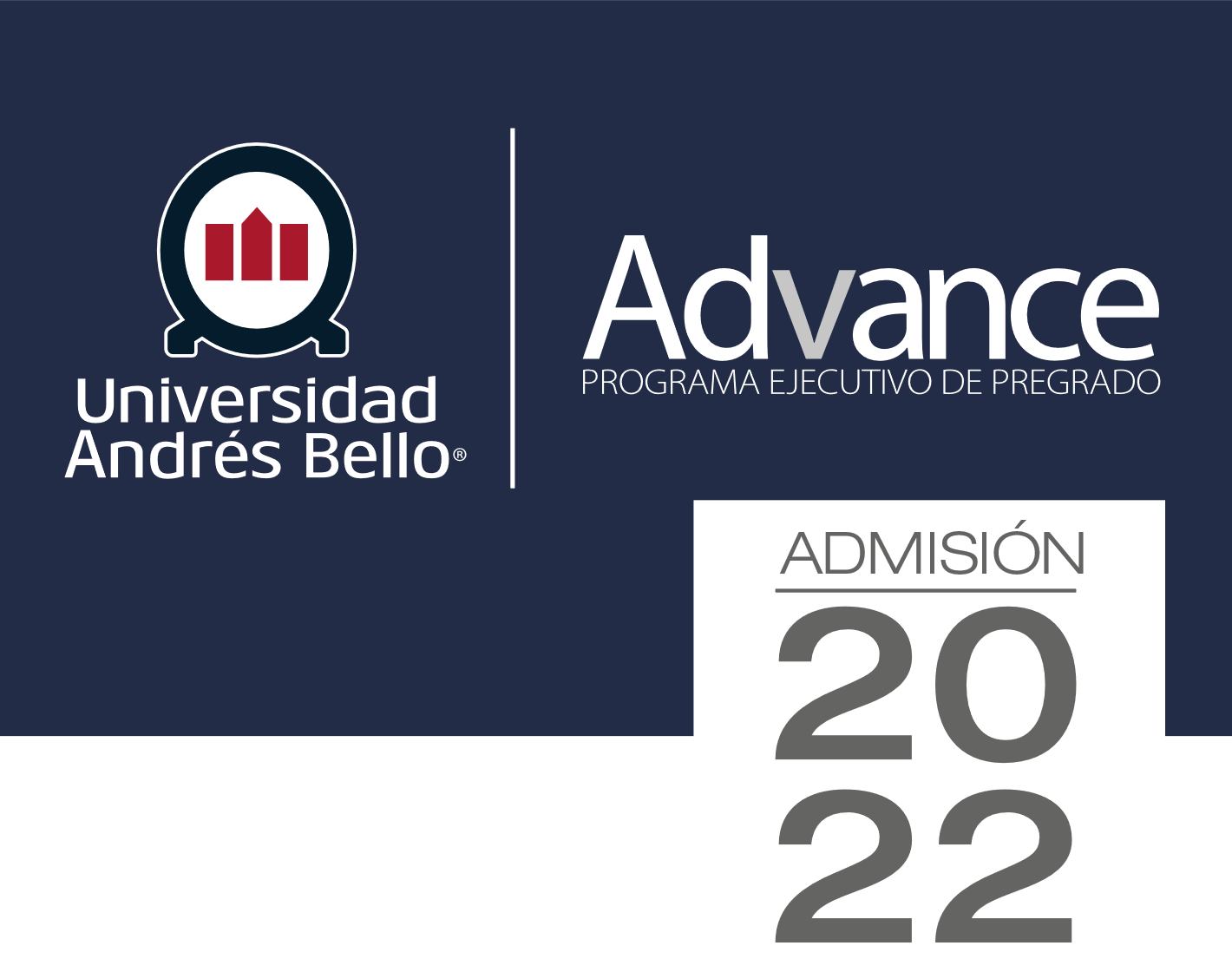 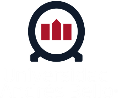 11 años de
trayectoria y
+ de 6.800
titulados
Modalidad
Presencial y 100% online
Pioneros en  formato  ADVANCE
Carreras de Continuidad
profesionales
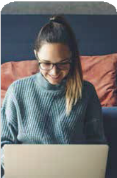 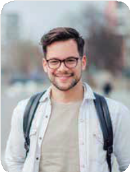 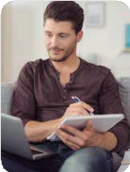 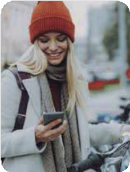 ¿Cómo ingreso a Advance UNAB?
Requisitos de postulación:
Cédula de Identidad
Licencia de Enseñanza Media
Certificado de Título
Vía Titulados
De una carrera profesional o técnica profesional
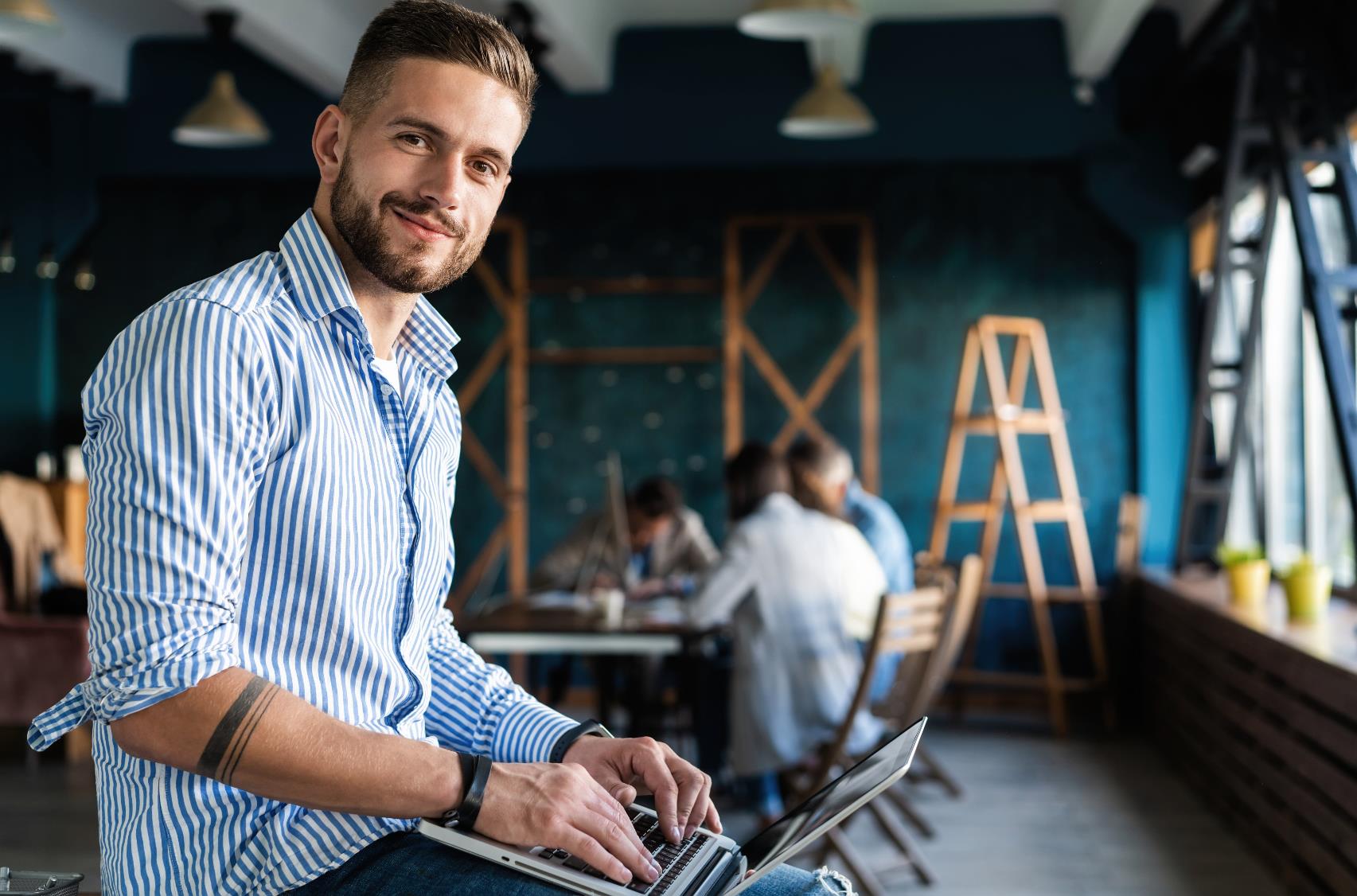 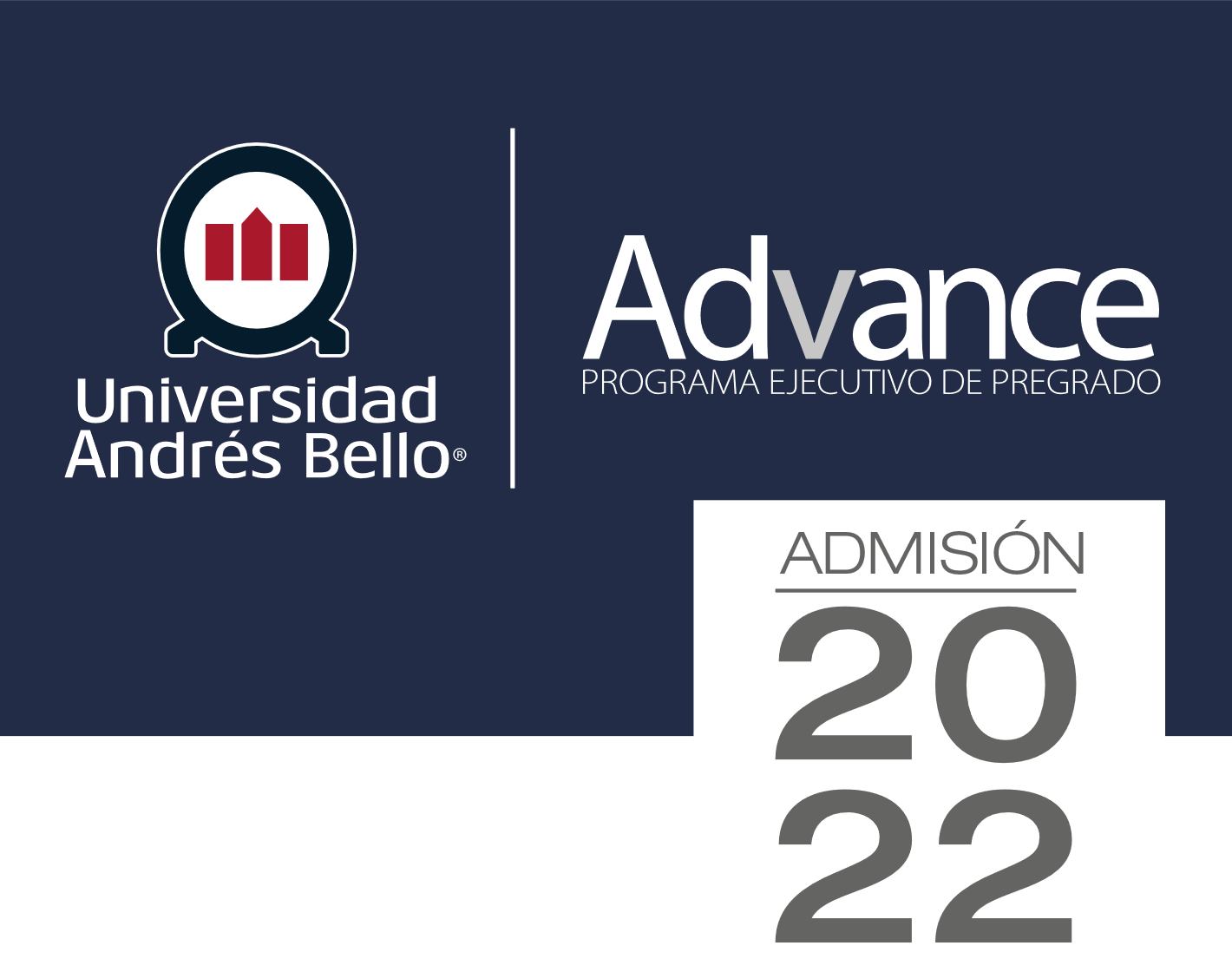 SEDE SANTIAGO -6 CAMPUS
LOS LEONES
REPÚBLICA
LAS CASONA DE LAS CONDES
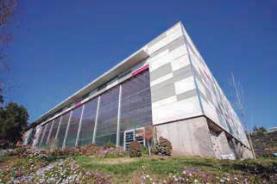 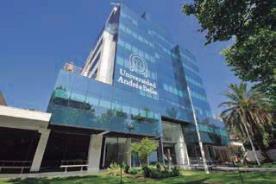 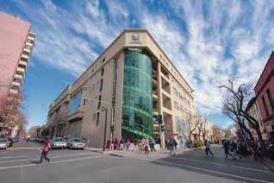 CAMPUS CREATIVO
ANTONIO VARAS
BELLAVISTA
MODALIDAD 
PRESENCIAL
SEDE VIÑA DEL MAR
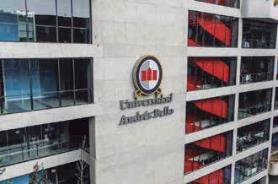 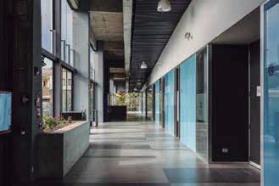 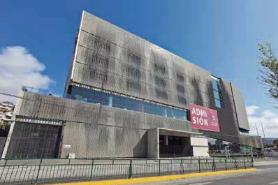 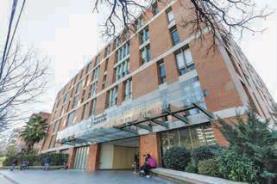 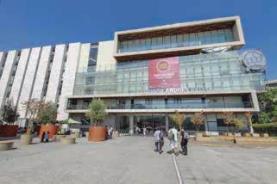 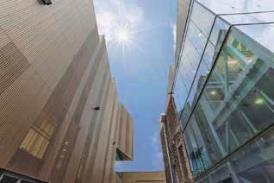 SEDE CONCEPCIÓN
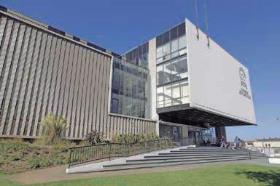 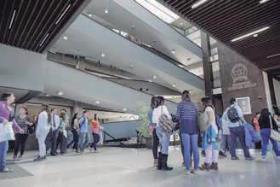 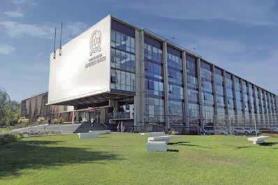 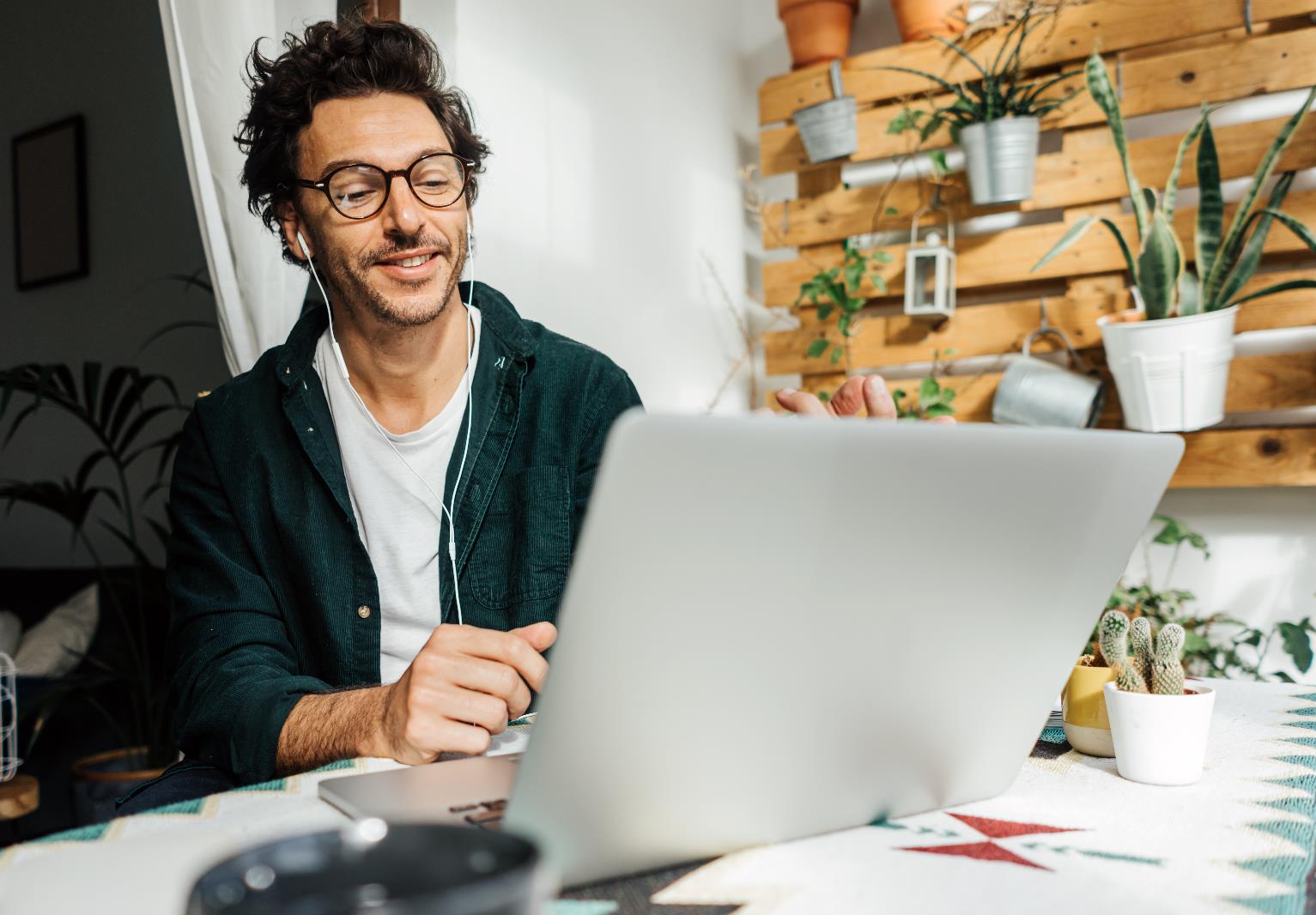 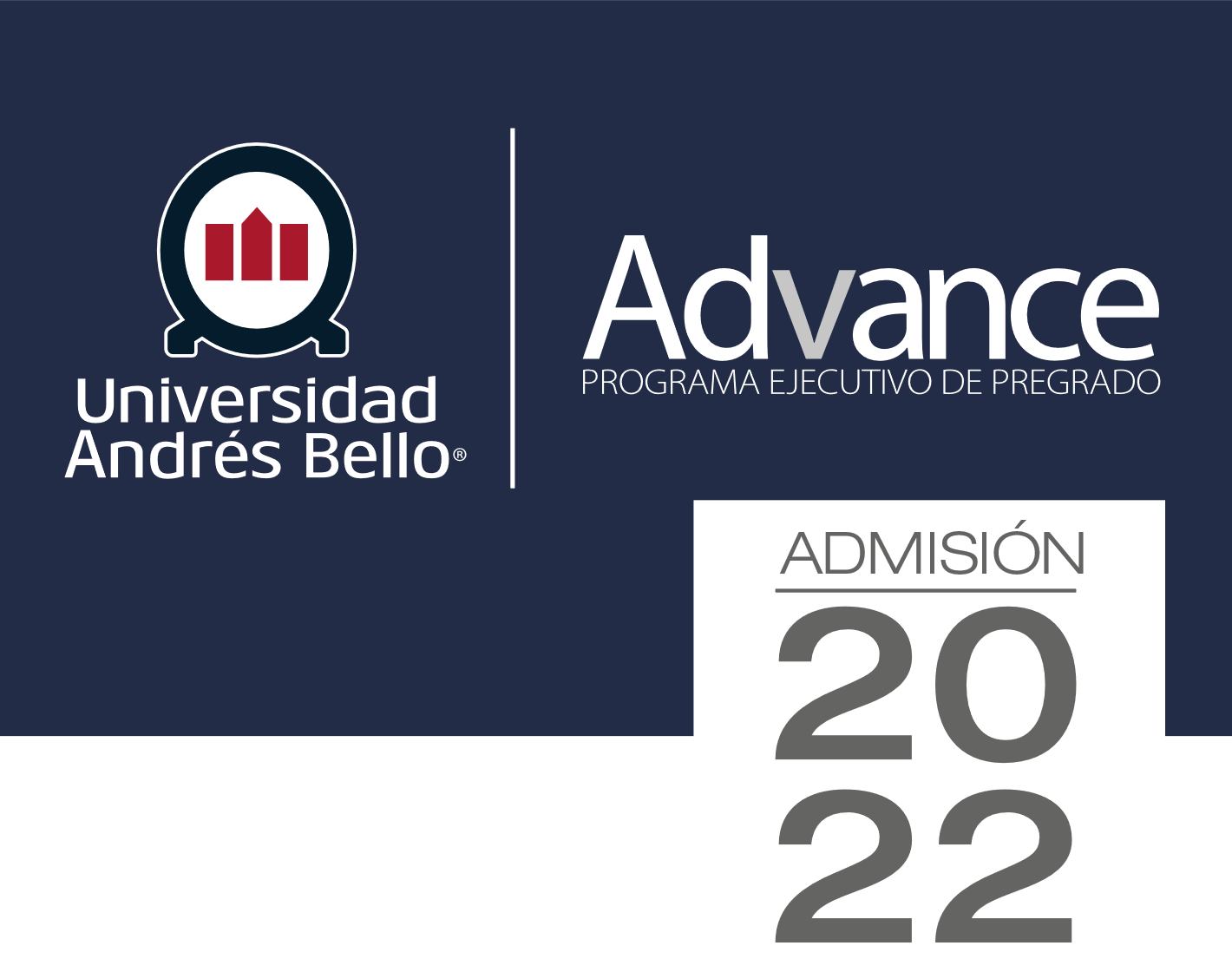 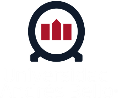 Clases a través de la plataforma Blackboard (Sistema de gestión de  aprendizajes LMS).

Pioneros en carreras  Advance en modalidad  100% online.

Flexibilidad horaria.

Acceso a la  información  desde cualquier  lugar.

Conectate e innova más  allá de la sala de clases

Nuestros estudiantes cuentan con  experiencia laboral, título  profesional y/o aprendizajes  previos
MODALIDAD 
ONLINE
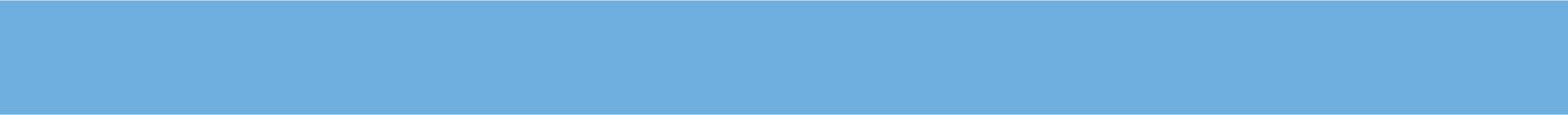 ¿Qué es un Aula Virtual?
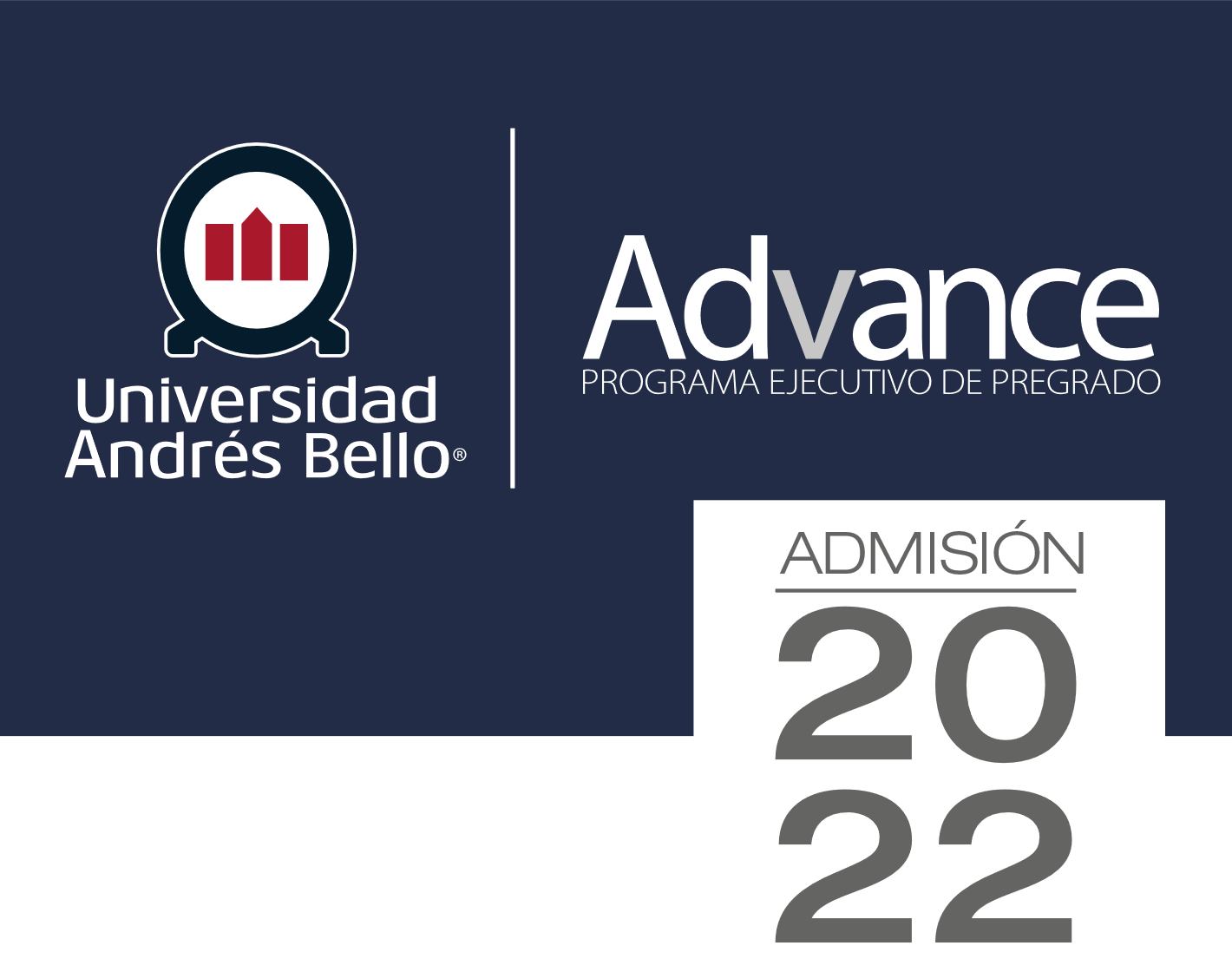 FACULTAD DE INGENIERÍA
NUESTRAS CARRERAS
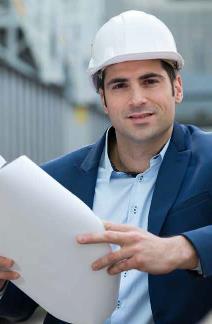 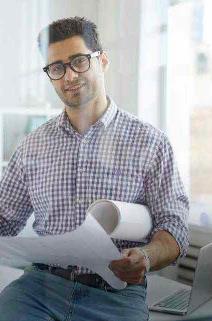 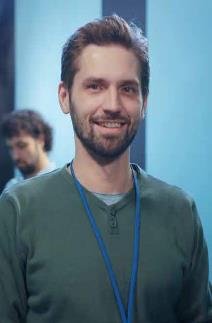 INGENIERÍA EN CIBERSEGURIDAD
ONLINE
INGENIERÍA CIVIL  INDUSTRIAL
SEMIPRESENCIAL Y ONLINE
INGENIERÍA INDUSTRIAL
PRESENCIAL Y ONLINE
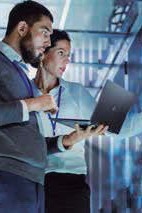 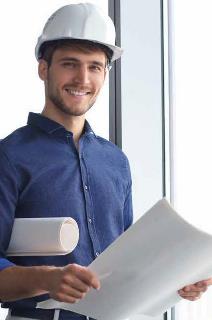 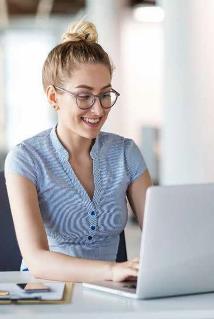 INGENIERÍA EN  CONSTRUCCIÓN
PRESENCIAL
INGENIERÍA EN INFORMACIÓN  Y CONTROL DE GESTIÓN  PRESENCIAL Y ONLINE
INGENIERÍA EN COMPUTACIÓN  E INFORMÁTICA
SEMIPRESENCIAL Y ONLINE
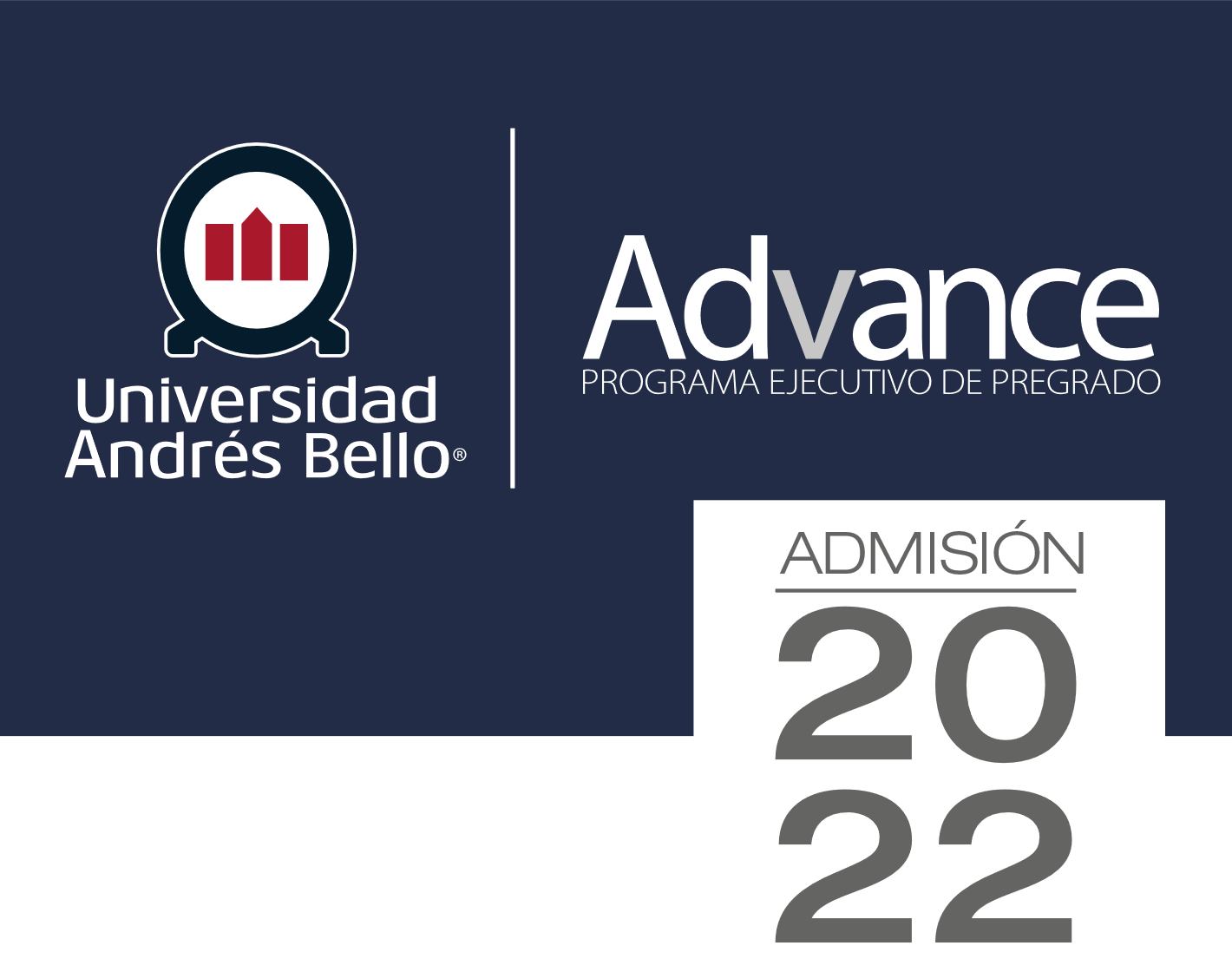 FACULTAD DE ECONOMÍA Y NEGOCIOS
NUESTRAS CARRERAS
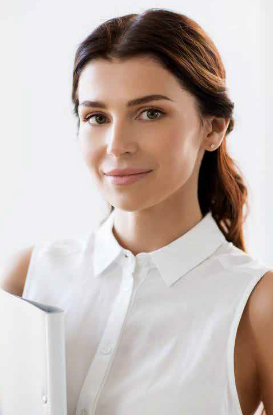 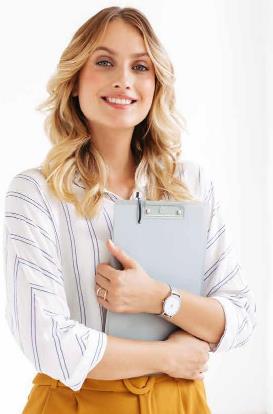 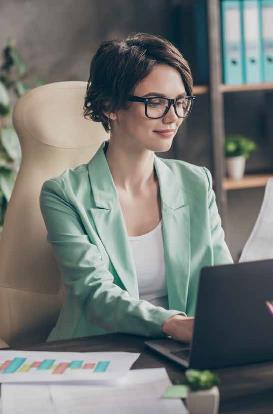 INGENIERÍA EN ADMINISTRACIÓN  DE EMPRESAS
PRESENCIAL Y ONLINE

OFERTA  AIEP
INGENIERÍA EN COMERCIAL
PRESENCIAL Y ONLINE
CONTADOR AUDITOR
PRESENCIAL Y ONLINE


OFERTA AIEP
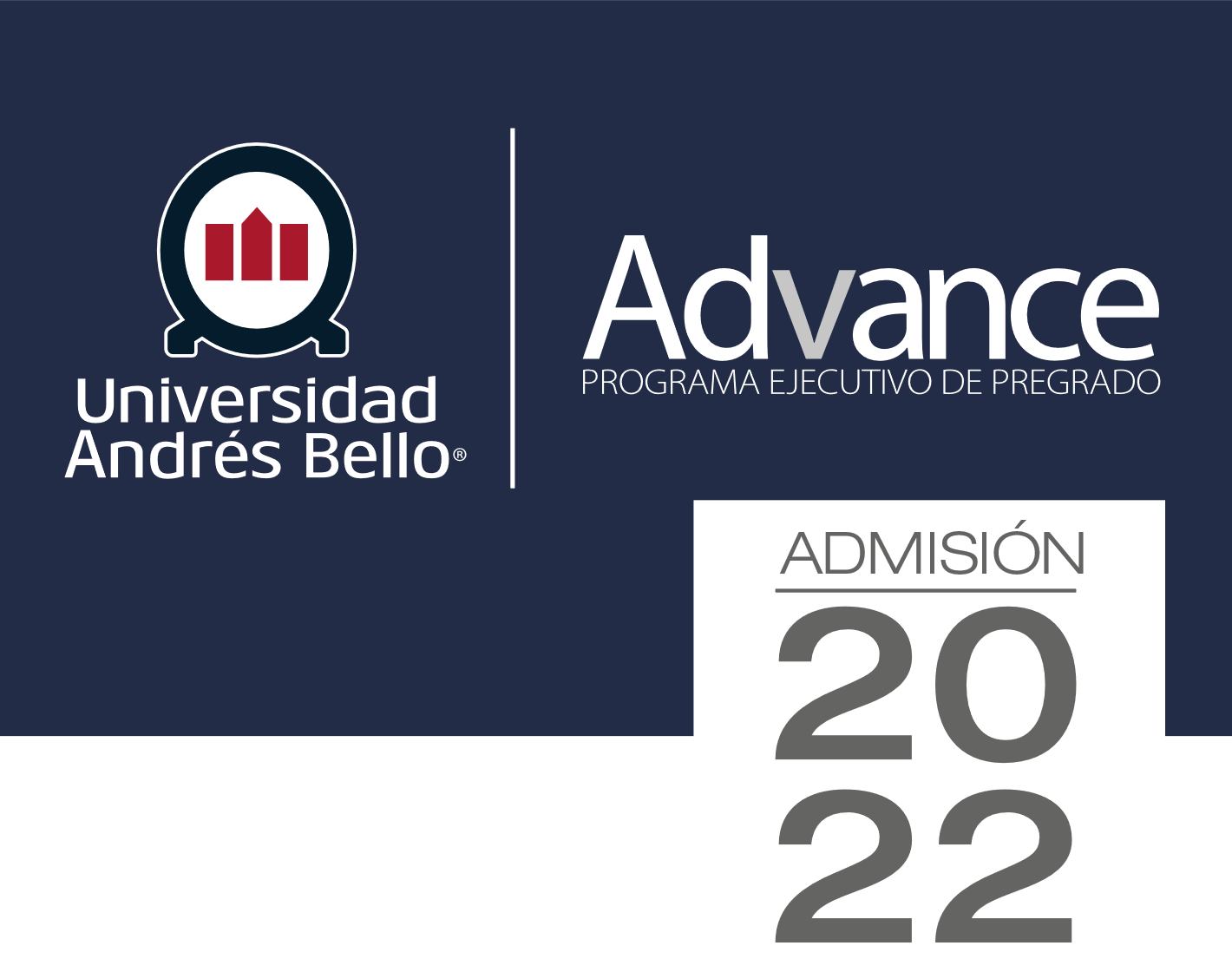 FACULTAD DE EDUCACIÓN Y CIENCIAS SOCIALES
NUESTROS PROGRAMAS Y CARRERAS
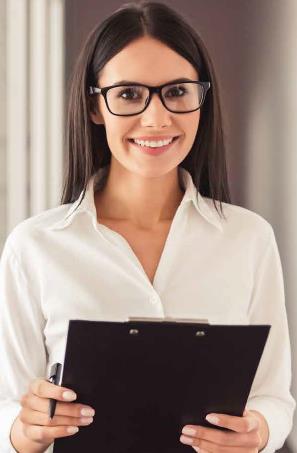 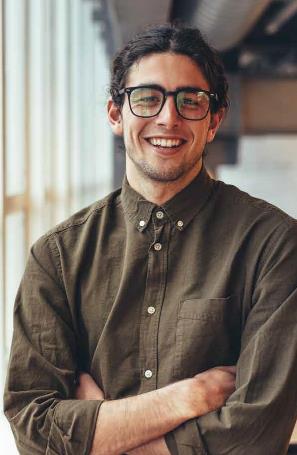 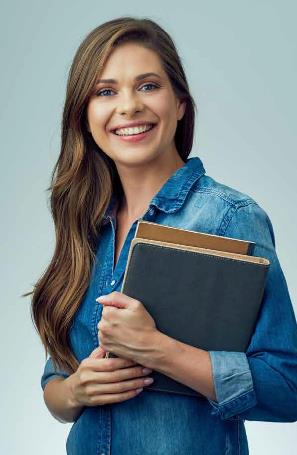 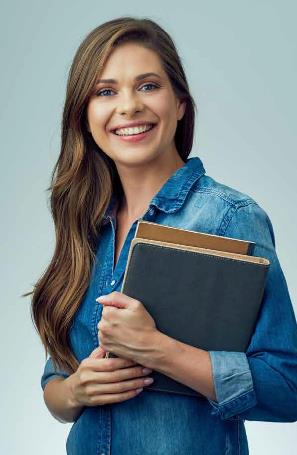 PSICOLOGIA
SEMIPRESENCIAL
LICENCIATURA EN TRABAJO SOCIAL
ONLINE
LICENCIATURA EN PSICOPEDAGOGÍA
ONLINE
ENTRENADOR DEPORTIVO
SEMIPRESENCIAL
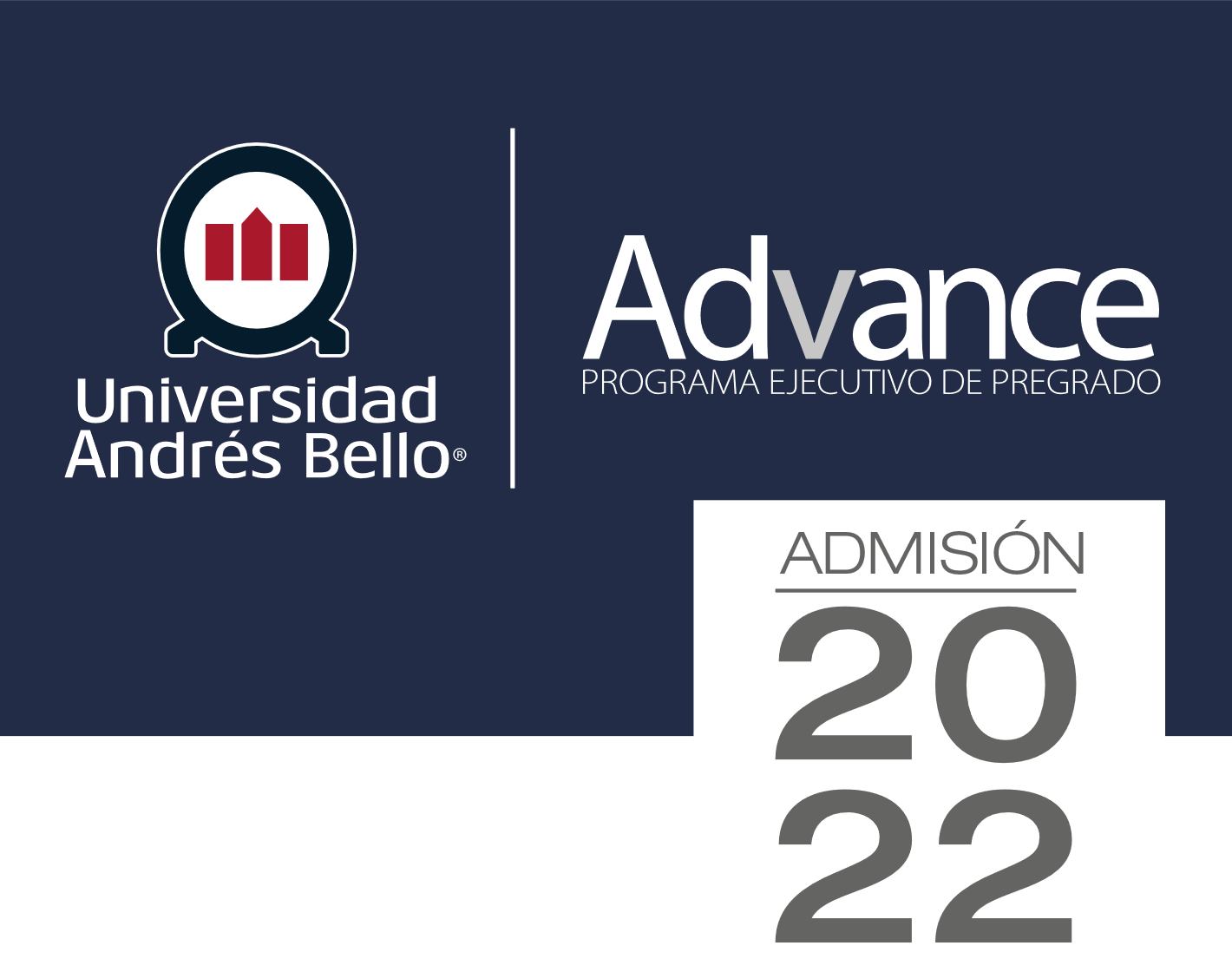 FACULTAD DE ARQUITECTURA, ARTE, DISEÑO Y COMUNICACIONES
NUESTRAS CARRERAS
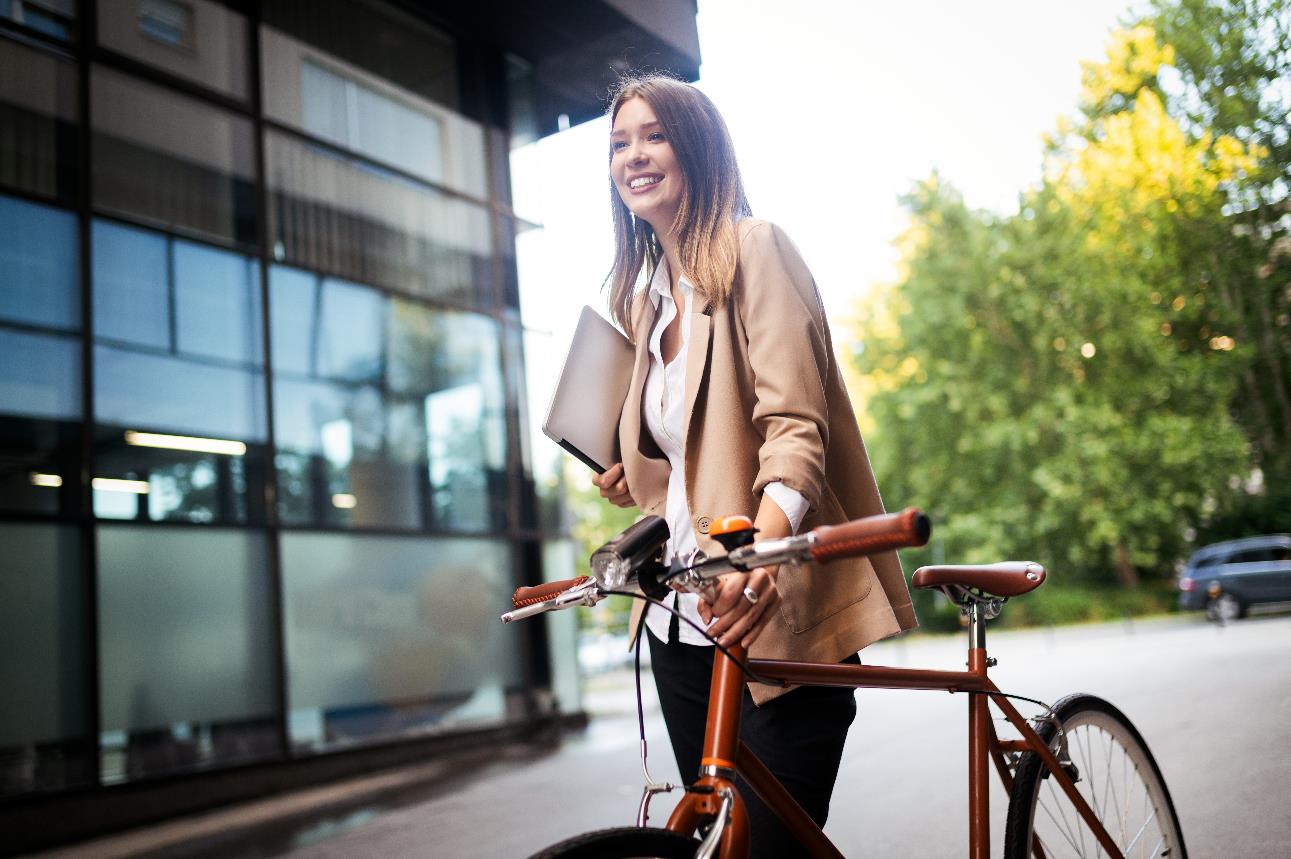 PERIODISMO
ONLINE
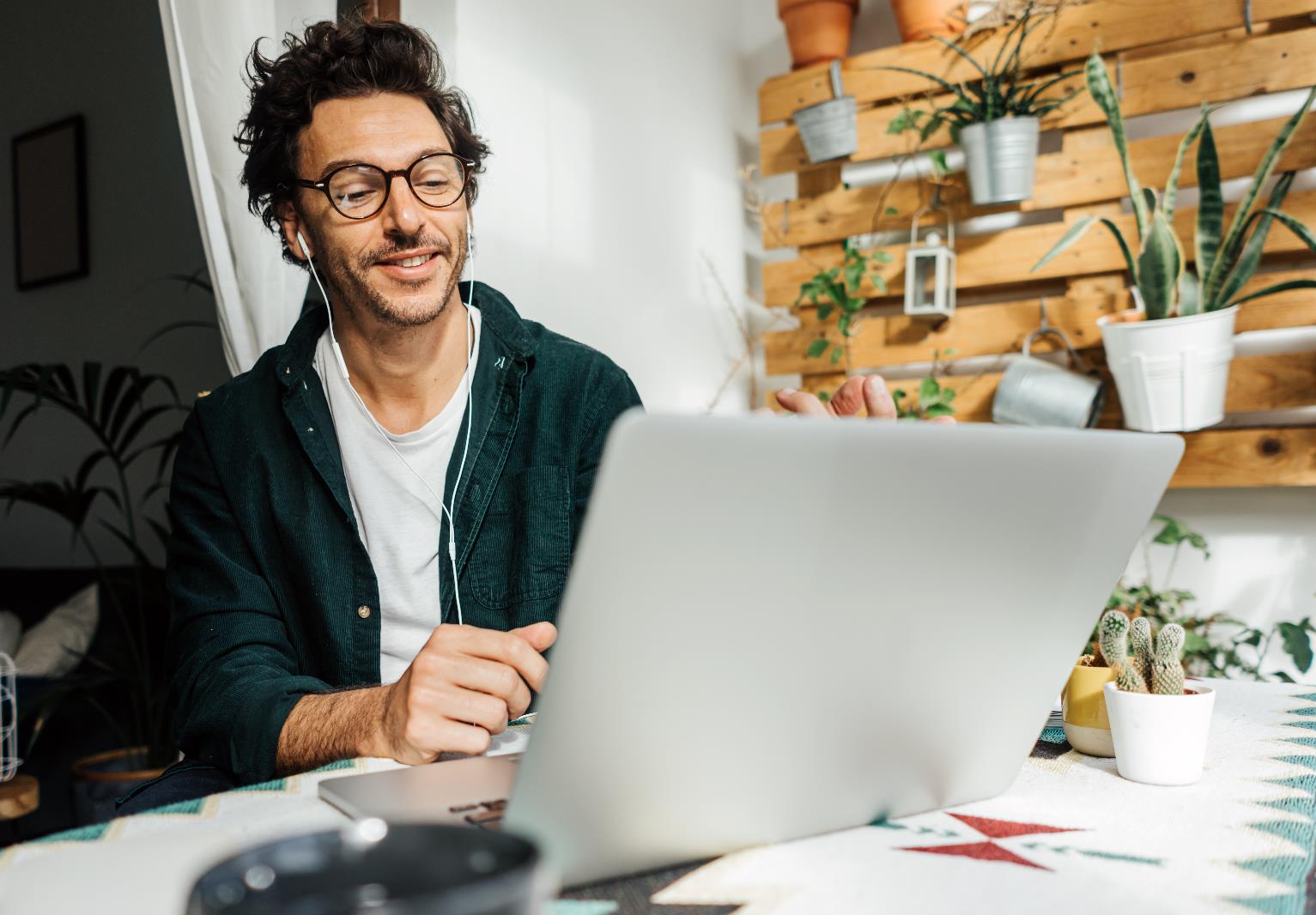 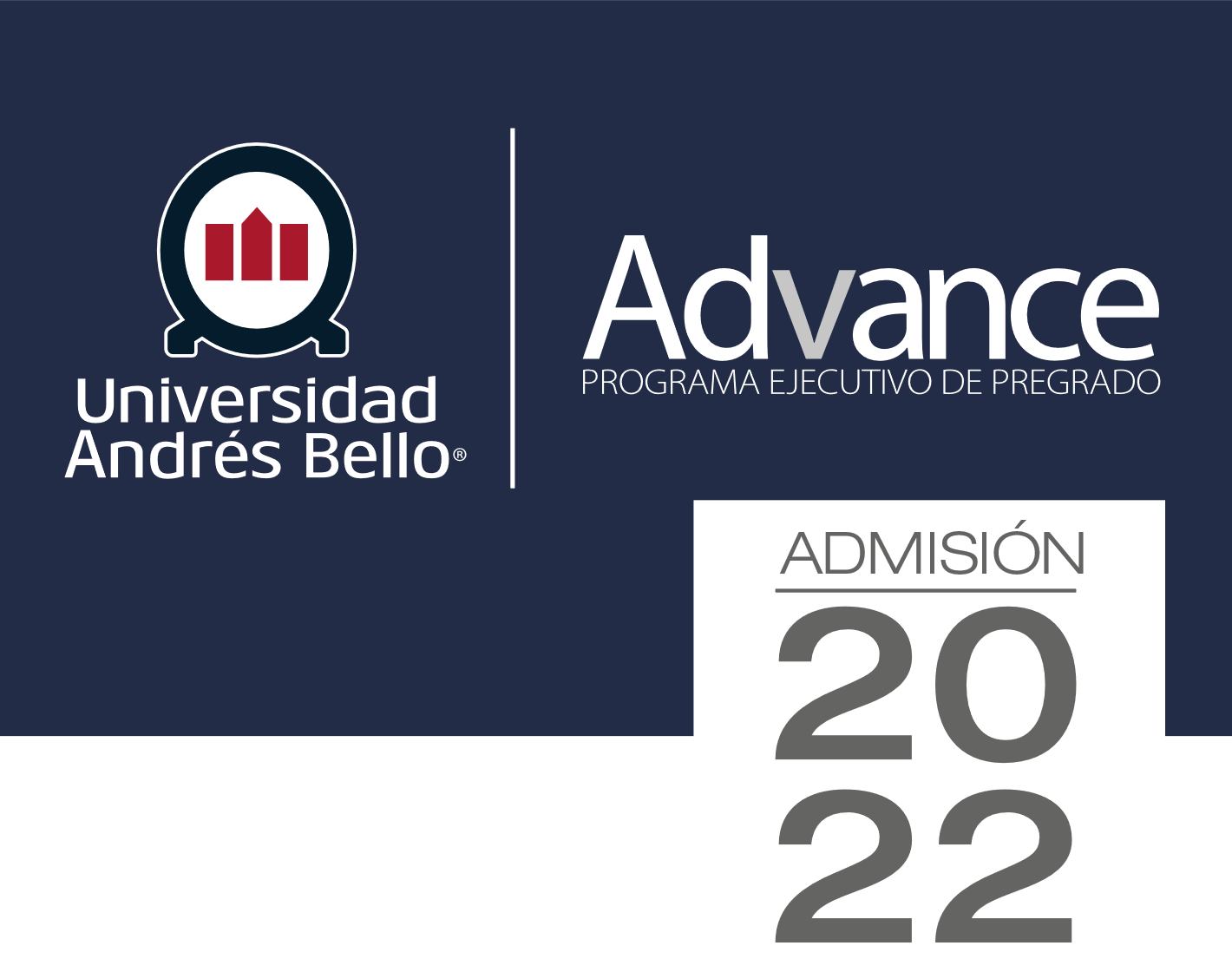 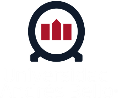 REDES SOCIALES ADVANCE:
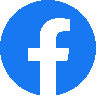 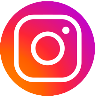 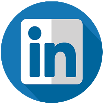 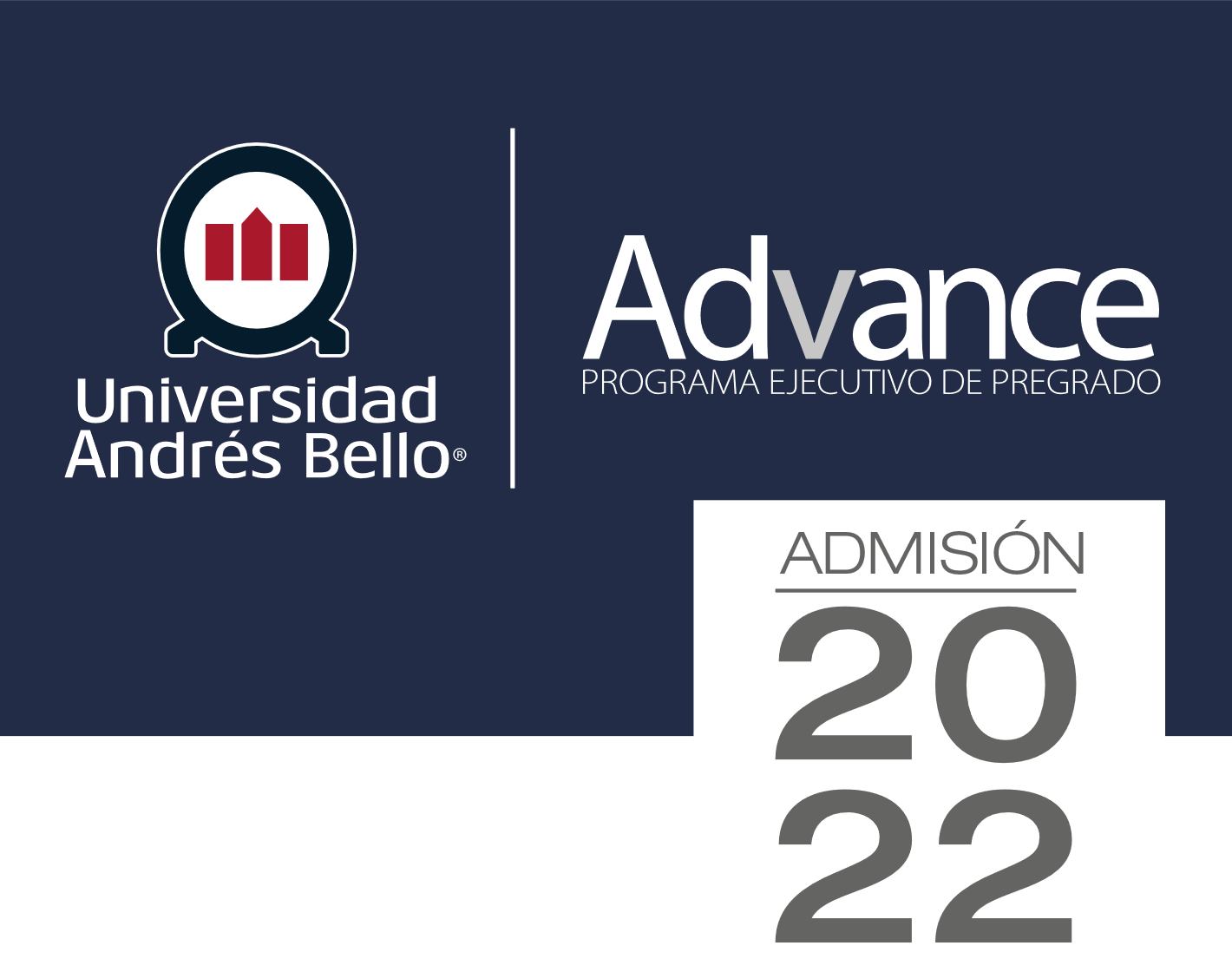 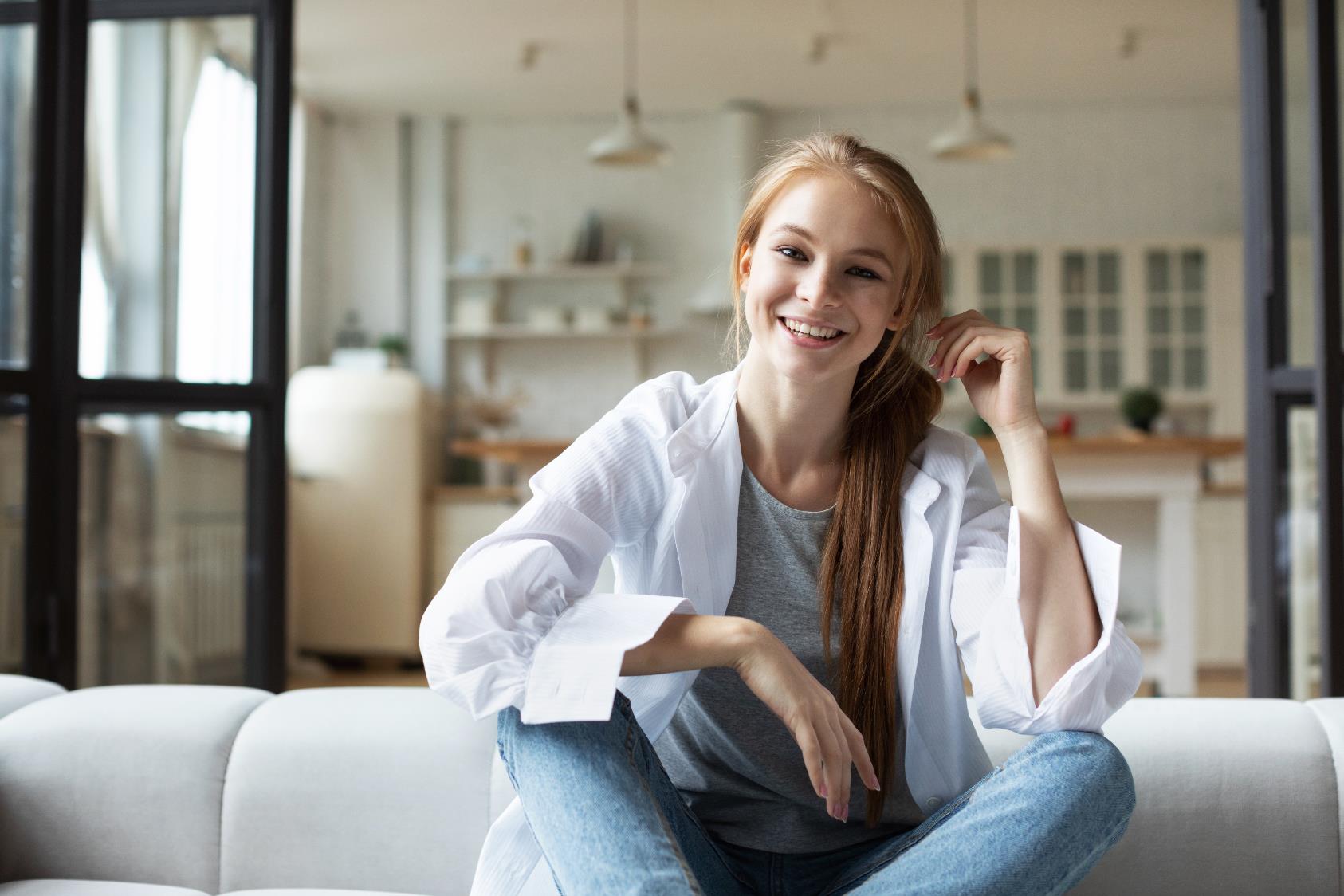 Gracias.
Advance.unab.cl